Hungarian language courselesson 2
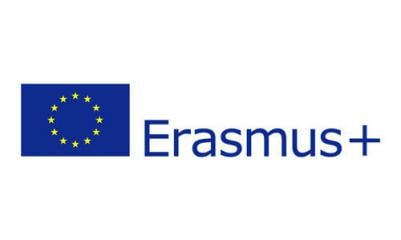 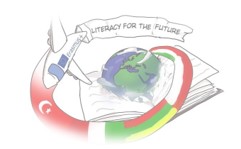 Match the two halves of the mini dialogues
Hello/Hi-(informal) -
Good morning(until about 9 o’clock a.m.).-
Good morning/Good afternoon(from about 9 o’clock a.m. till the evening-                                -
Good evening. - 
Good night. - 
Good-bye.- 
Bye./See you(informal).- 
Have a good journey.-
Key to the task
Hello/Hi-(informal) -Szia.
Good morning(until about 9 o’clock a.m.).- Jó reggelt .
Good morning/Good afternoon(from about 9 o’clock a.m. till the evening
                                - Jó napot
Good evening. - Jó estét.
Good night. - Jó éjszakát.
Good-bye.- Viszontlátásra.
Bye./See you(informal).- Viszlát. 
Have a good journey.- Jó utat!
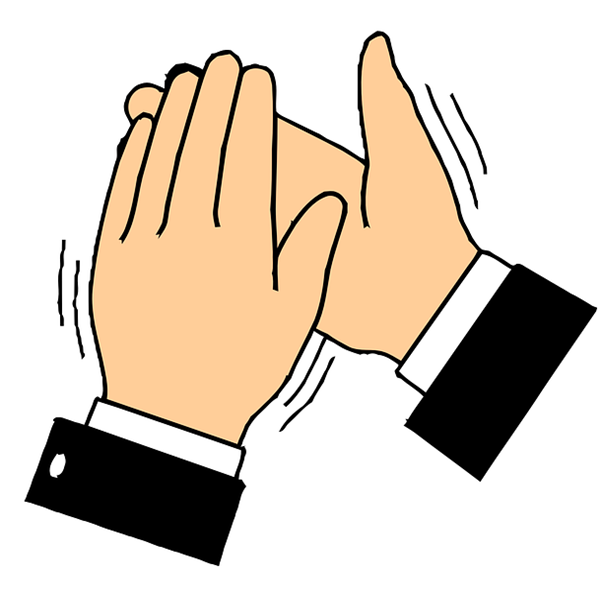 Introducing yourself- Bemutatkozás
What’s your name? – Mi a neved?/ Hogy hívnak?

My name is… -Az én nevem..

Nice to meet you./ How do you do? – Örvendek.
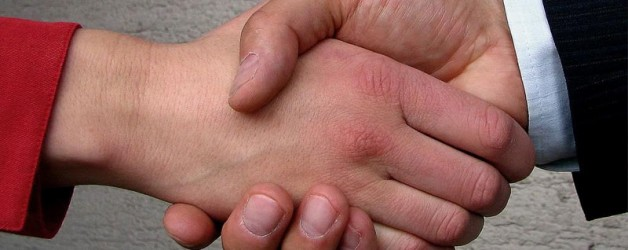 NUMBERS- SZÁMOK -1
0- nulla
1- EGY
2- KETTŐ
3- HÁROM
4- NÉGY
5- ÖT
6- HAT
7- HÉT
8- NYOLC
9- KILENC
10- TÍZ
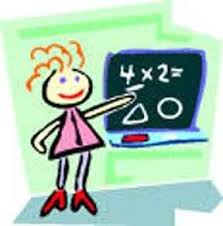 WHAT’S YOUR TELEPHONE NUMBER?
           - Mi a telefonszámod?

MY TELEPHONE NUMBER IS….
           - A telefonszámom 06-20-635-8642
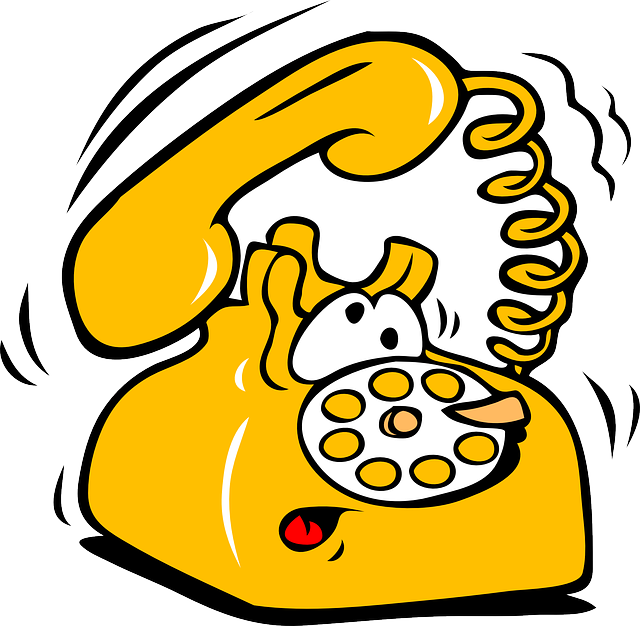 NUMBERS -2
11- tizenegy          100- száz
12-tizenkettő         101-százegy
13-tizenhárom       1000-ezer
20-húsz                    2000-kettőezer
21-huszonegy         4001-négyezer-egy
22-huszonkettő     5008-ötezer-nyolc  
30-harminc
31-harmincegy
40-negyven
50-ötven
60-hatvan
70-hetven
80- nyolcvan
90- kilencven
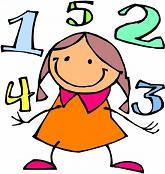 TASK
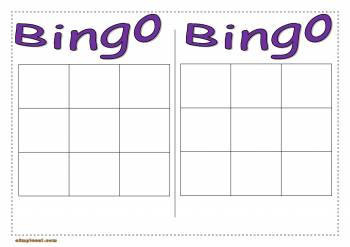 How old are you?- Hány éves vagy?

I’m 17 years old.- (Én) tizenhét éves vagyok.
How much is it?- Mennyibe kerül? 

It’s 2000 forints.- Kétezer forint.
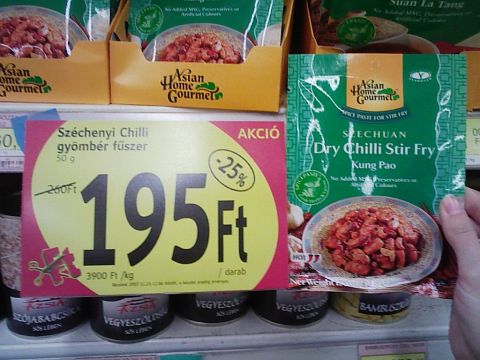 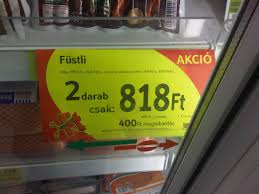 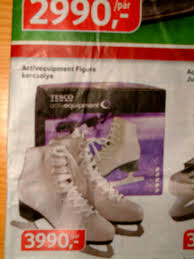 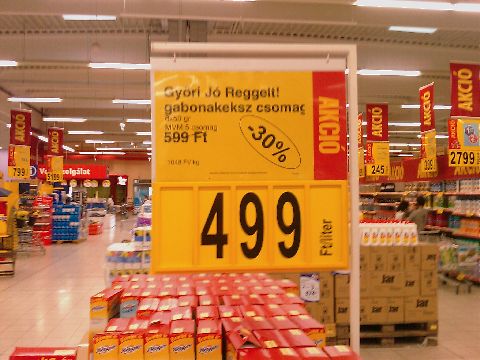 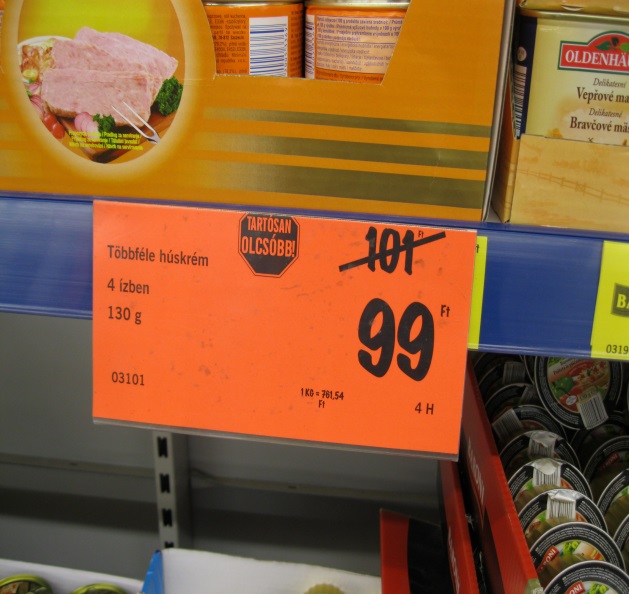 Thank you for your attention
Game
kahoot.it